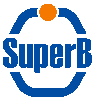 Goals for the meeting
Marcello A. GiorgiUniversità di Pisa & INFN Pisa
    LNF           XIV General Meeting 
September  28,2010
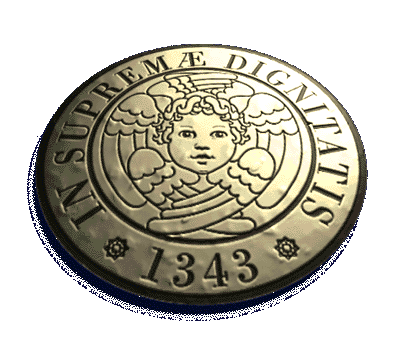 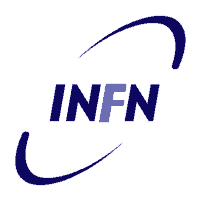 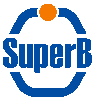 LNF September28,2010
Marcello A. Giorgi
1
White Paper/TDR
With papers are ready.
Attention now on TDR.
Initial Goals  Mid 2011
Detector        end 2011 (?)
Accelerator  mid 2012 (?)
LNF September28,2010
Marcello A. Giorgi
2
TDR(manpower)
Detector        short of 13 Fte
Accelerator  short of 50  Fte-year
LNF September28,2010
Marcello A. Giorgi
3
Recruitment program
The agreement with In2p3 is effective
10 positions decided  some already covered, all 10 before January 1. 
This program can be extended.
Not easy to find the right people and make them accept in particular for machine expert and engineers.
LNF September28,2010
Marcello A. Giorgi
4
ERIC
An ad hoc committee:
D.Leith
M.Morandin
G. Wormser
A draft ready and submitted to PO.
Tomorrow discuss with U. Dosselli and R.Pellegrini.
Then presented to leaders of Systems
LNF September28,2010
Marcello A. Giorgi
5
ERIC
After endorsment it will be circulated in Steering committee and entire collaboration .
I will take some time for comments and emendments
Then it will be submitted to EU.
Process will last about 1 year.
LNF September28,2010
Marcello A. Giorgi
6
SITE
A group of experts is going to be setup to collect the elements for the site decision:
All the infos will be assembled not only geological and vibrations.
A  review committee will evaluate option chosen among LNF, green field and green field+surface.
Meanwhile procedures to chose the engineering company to prepare project.
LNF September28,2010
Marcello A. Giorgi
7